Unique-neighbor Expanders with Better Expansion for Polynomial-sized Sets
Yeyuan Chen 
University of Michigan
Unique-neighbor Expander
Motivation: One-sided
Fail
Fail
Fail
Existence & Construction: One-sided
Motivation: Two-sided
Codeword
Existence & Construction: Two-sided
Combinatorial proof: large girth implies good expansion
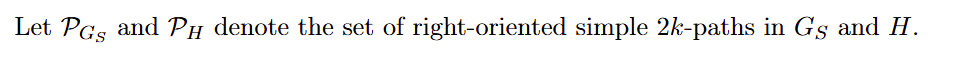 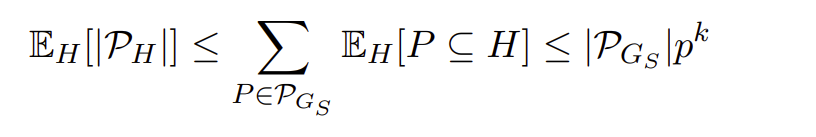 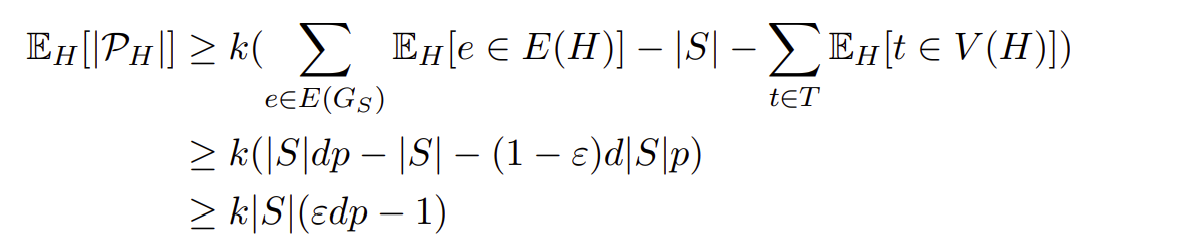 Pigeon-hole principle from large girth
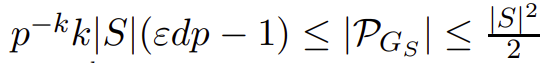 Tripartite Product (from HMMP24)
Tripartite Product
Gadget graph: constant size, can behave
 like random graphs by bruteforce
Base graphs
Gadget graphs
Left-middle expansion
Middle expansion
Middle-right expansion
Gadget UNs
Constructions